МКДОУ № 6 «РОМАШКА»
Занятие на тему: 
«ИГРАЕМ И СЧИТАЕМ»
Воспитатель:
Чернышова О.Н.
1 2 3 4 5
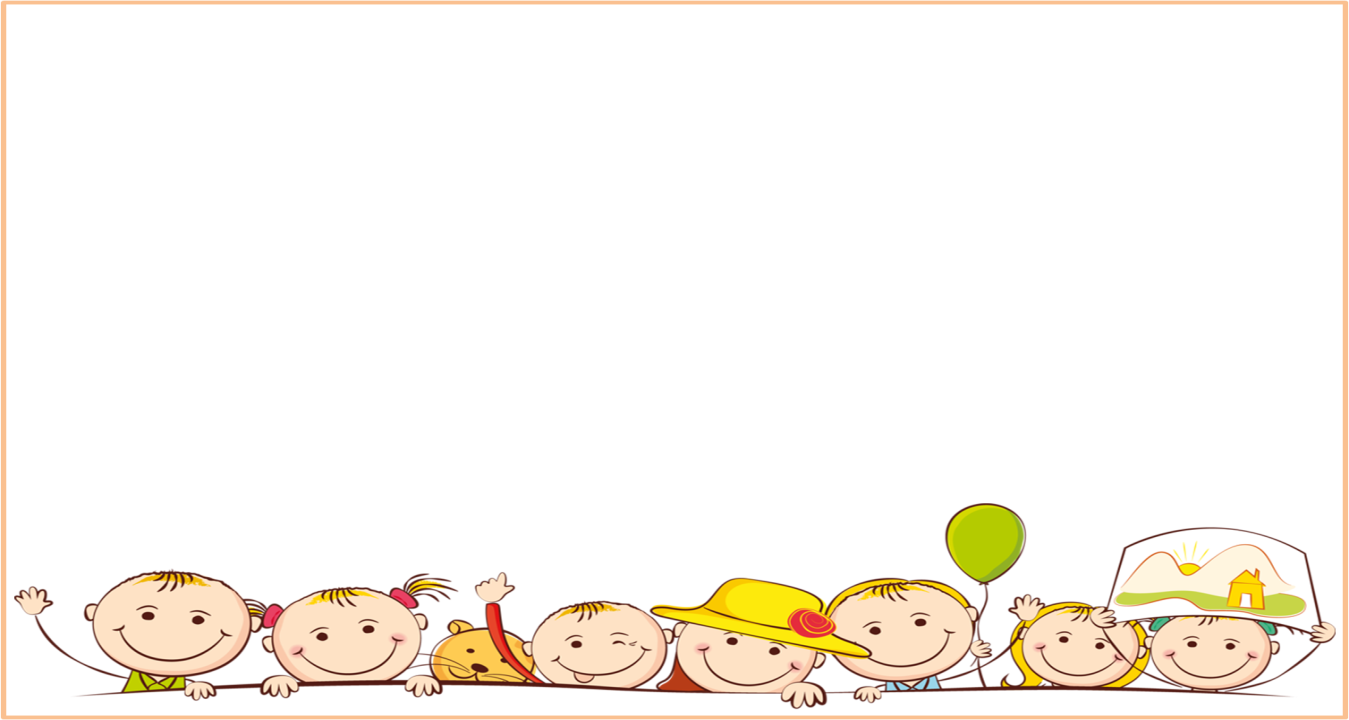 умняшка
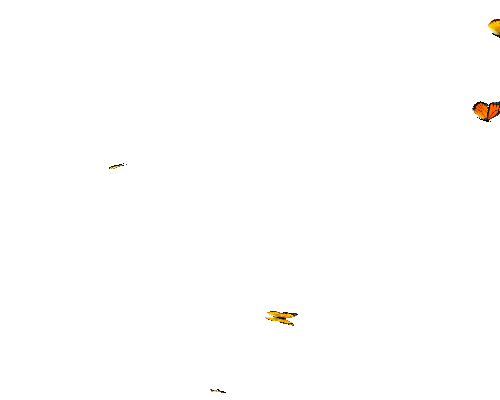 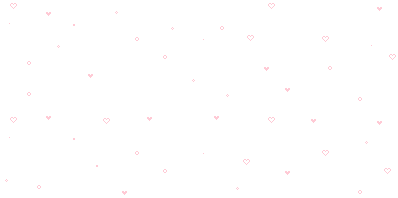 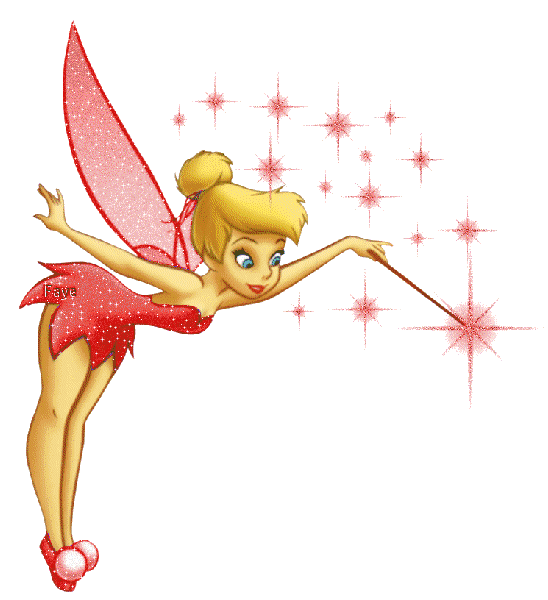 3
4
5
1
2
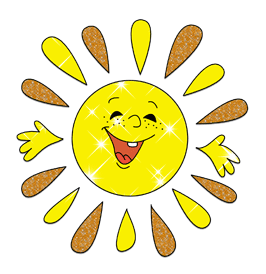 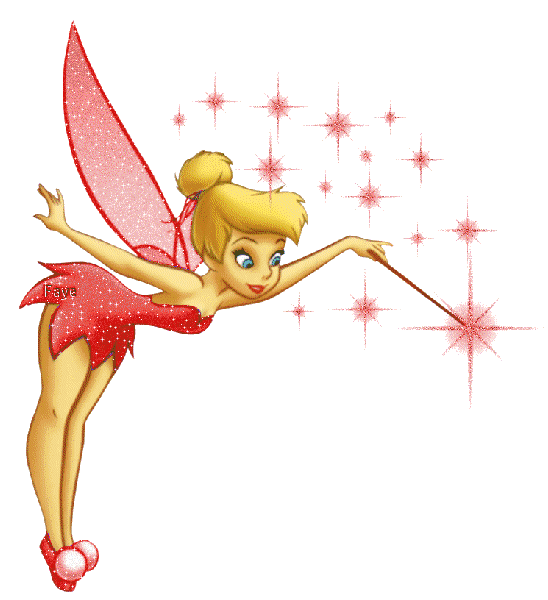 5
4
2
1
3
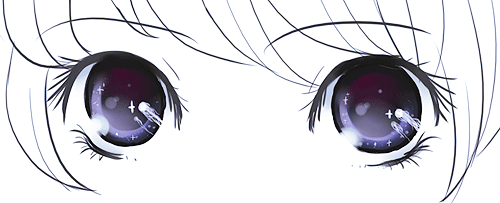 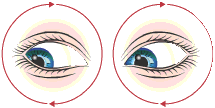 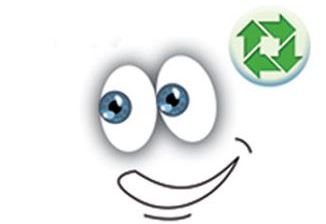 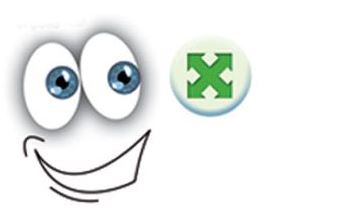 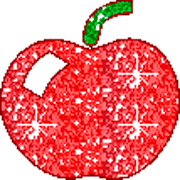 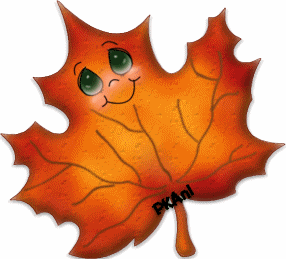 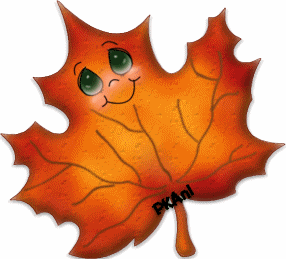 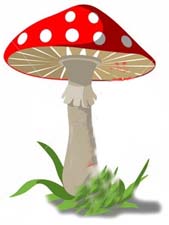 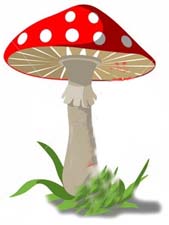 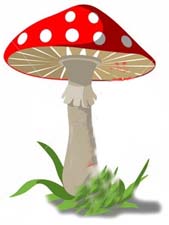 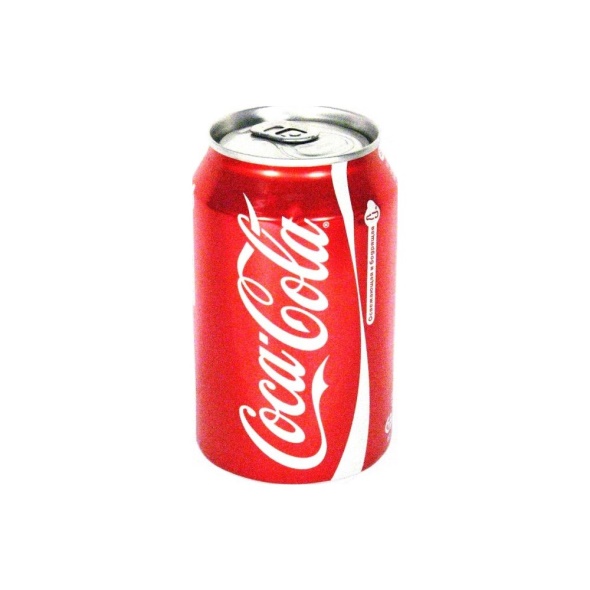 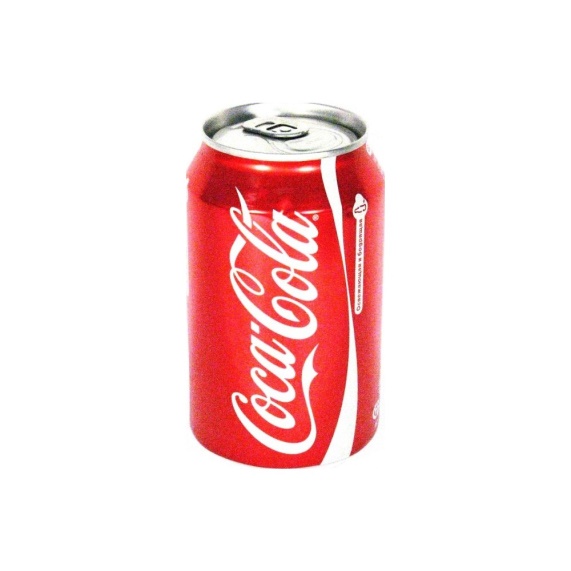 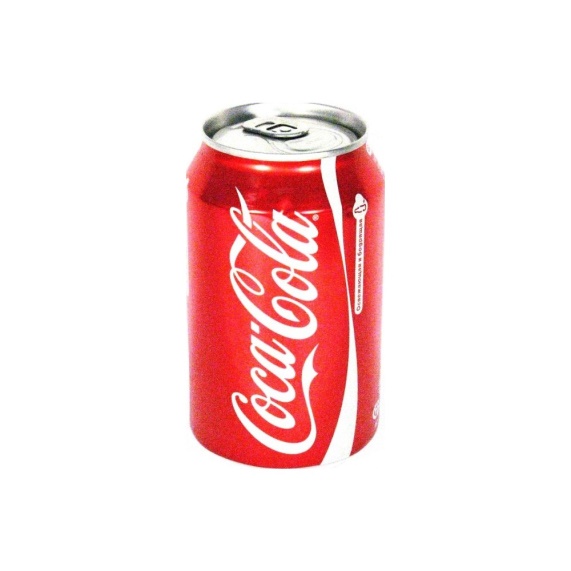 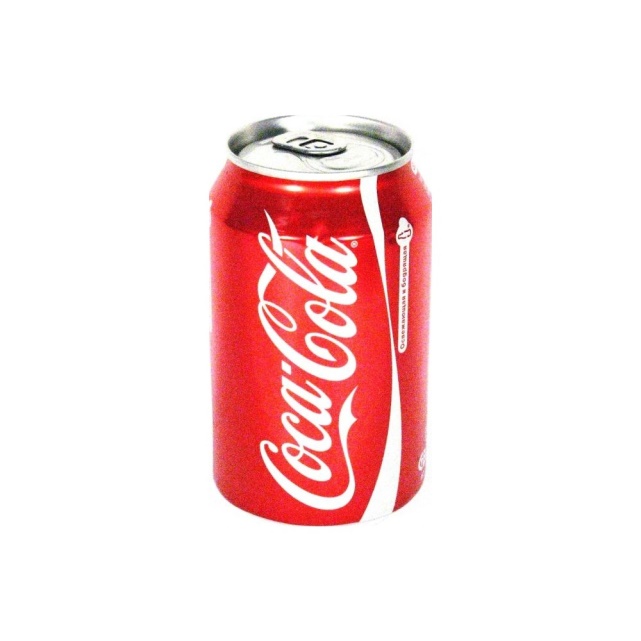 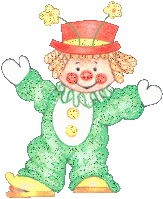 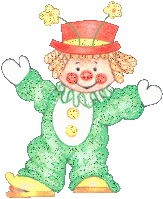 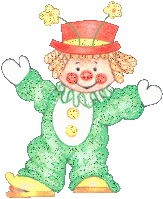 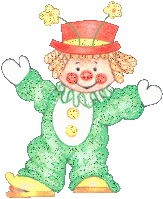 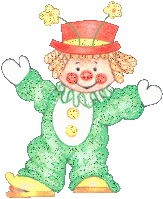 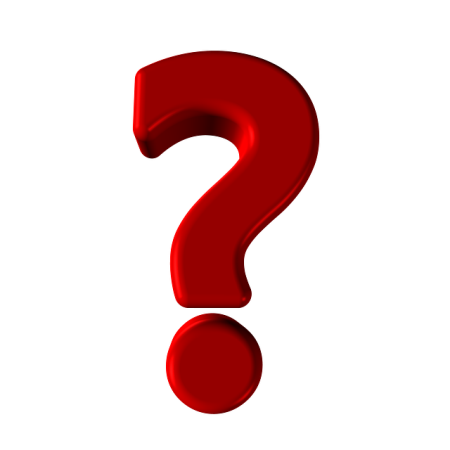 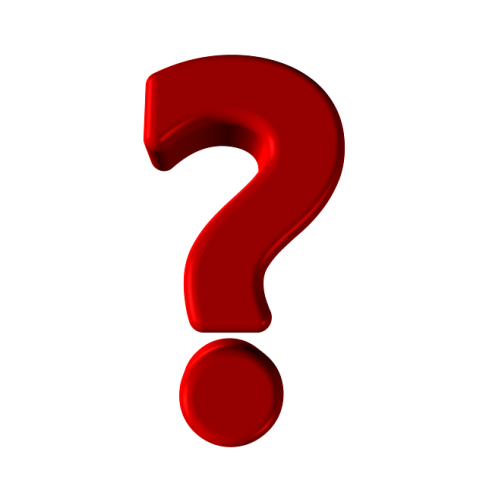 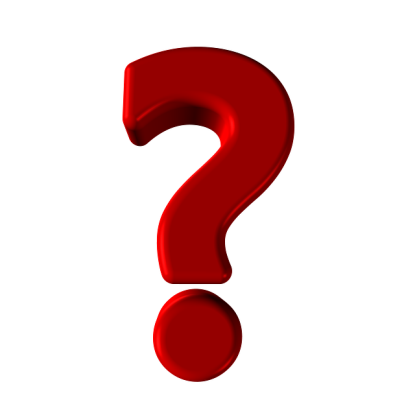 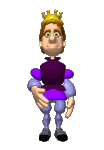 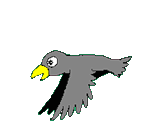 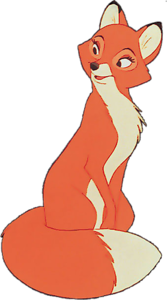 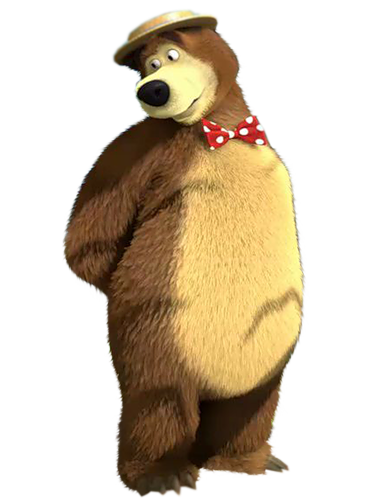 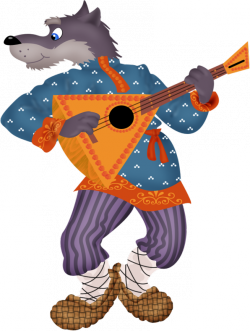 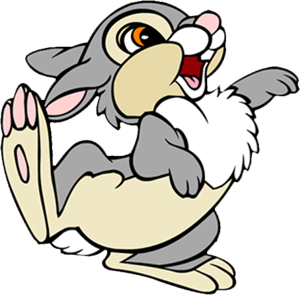 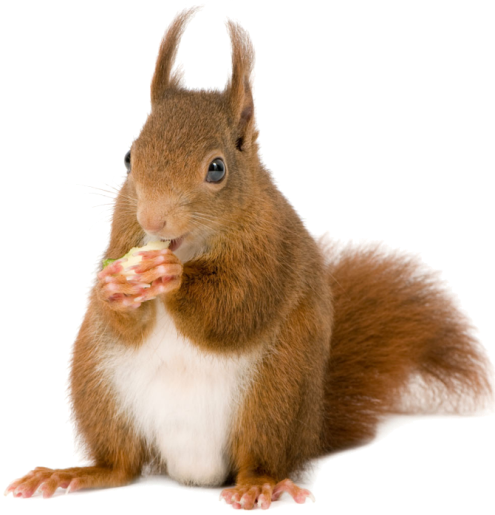 ИГРЛЯНДИЯ
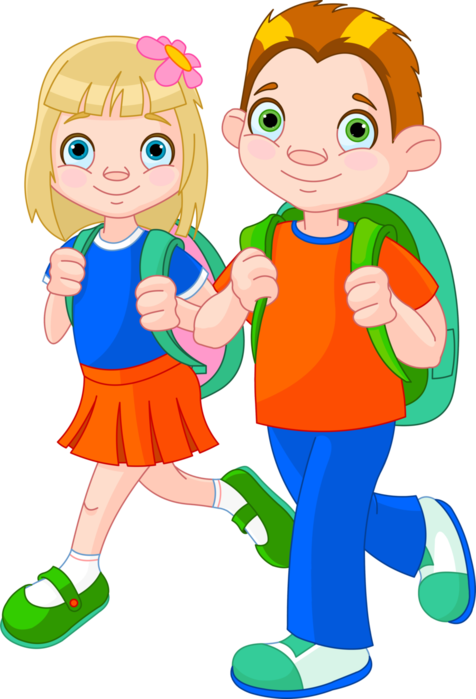